ВОДА У ПРИРОДИ НЕПРЕСТАНО КРУЖИ
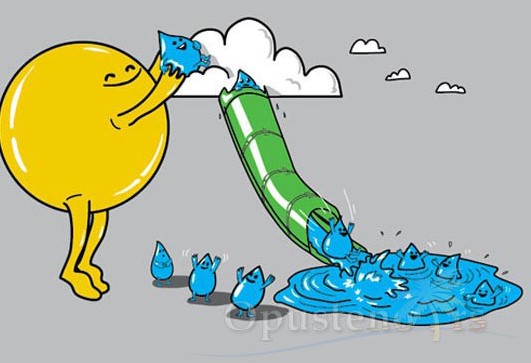 ОШ "Краљ Петар II Карађорђевић" Дупало Мирјана   3. разред
У ОВОЈ ЛЕКЦИЈИ ЋЕШ ОБНОВИТИ:
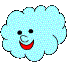 Како настаје облак?
Због чега вода испарава?
Зашто лети вода брже испарава него зими?
Шта је кружење воде у природи? (Сетите се лекције о материјалима и повратних промена воде.)
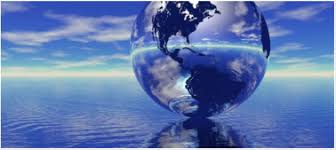 ОШ "Краљ Петар II Карађорђевић" Дупало Мирјана   3. разред
Због чега вода испарава? Када вода испарава брже?
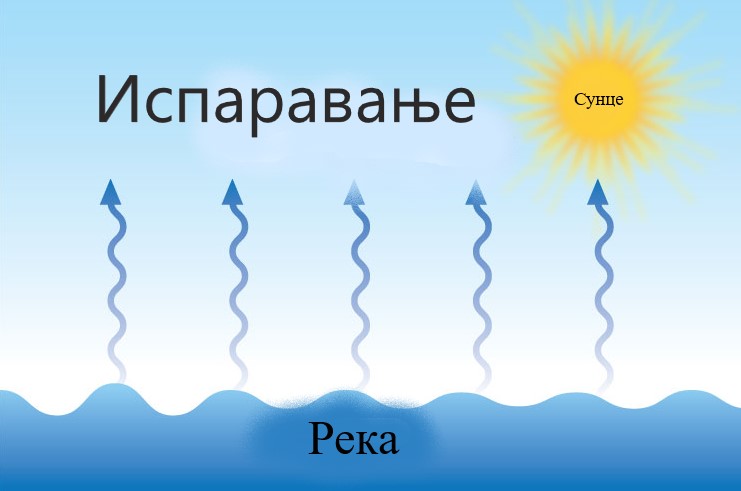 Већ смо учили од чега зависи брзина испаравања.
* Да се подсетимо: вода испарава под утицајем топлоте.  
*Брзина испаравања зависи од слободне површине воде.
Тако је и у природи. Под утицајем Сунца, вода испарава и прелази у водену пару од које настају облаци.
ОШ "Краљ Петар II Карађорђевић" Дупало Мирјана   3. разред
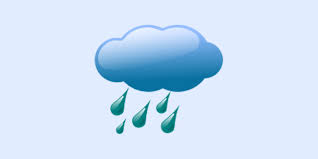 Како настаје облак?
На претходном слајду смо рекли да вода,  под утицајем сунчеве топлоте, испарава. 
Водена пара се подиже у вис и   кондензујући (хлади) се у атмосфери ствара облаке.
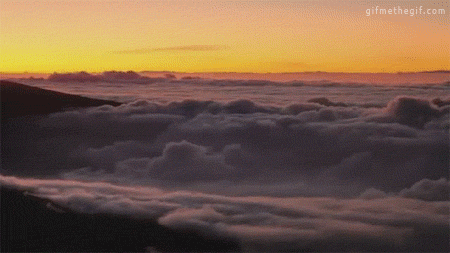 ОШ "Краљ Петар II Карађорђевић" Дупало Мирјана   3. разред
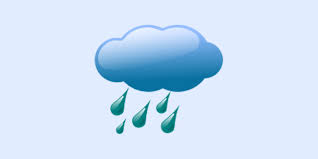 Како настаје киша?
Киша настаје тако што водена пара наставља да се хлади (прелази из гасовитог у течно или чврсто стање), постаје све тежа и враћа се на земљу у виду капљица кише, снега или леда.
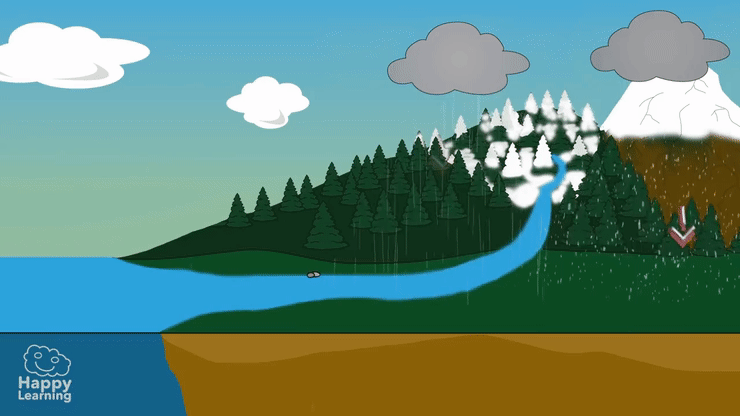 ОШ "Краљ Петар II Карађорђевић" Дупало Мирјана   3. разред
КРУЖЕЊЕ ВОДЕ У ПРИРОДИ
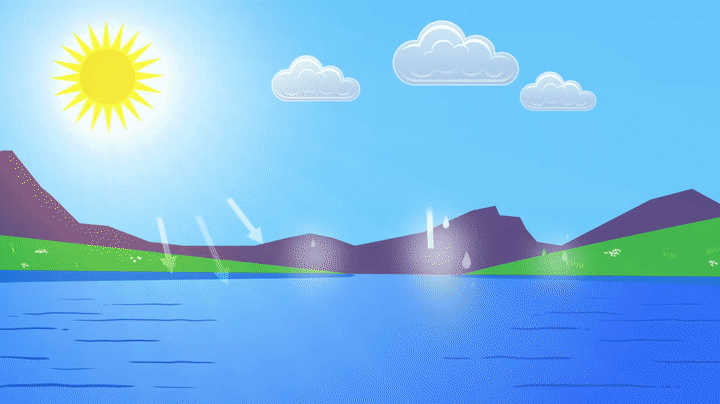 ОШ "Краљ Петар II Карађорђевић" Дупало Мирјана   3. разред
КРУЖЕЊЕ ВОДЕ У ПРИРОДИ
ПОГЛЕДАЈ ВИДЕО НА СЛЕДЕЋЕМ ЛИНКУ
Кружење воде у природи
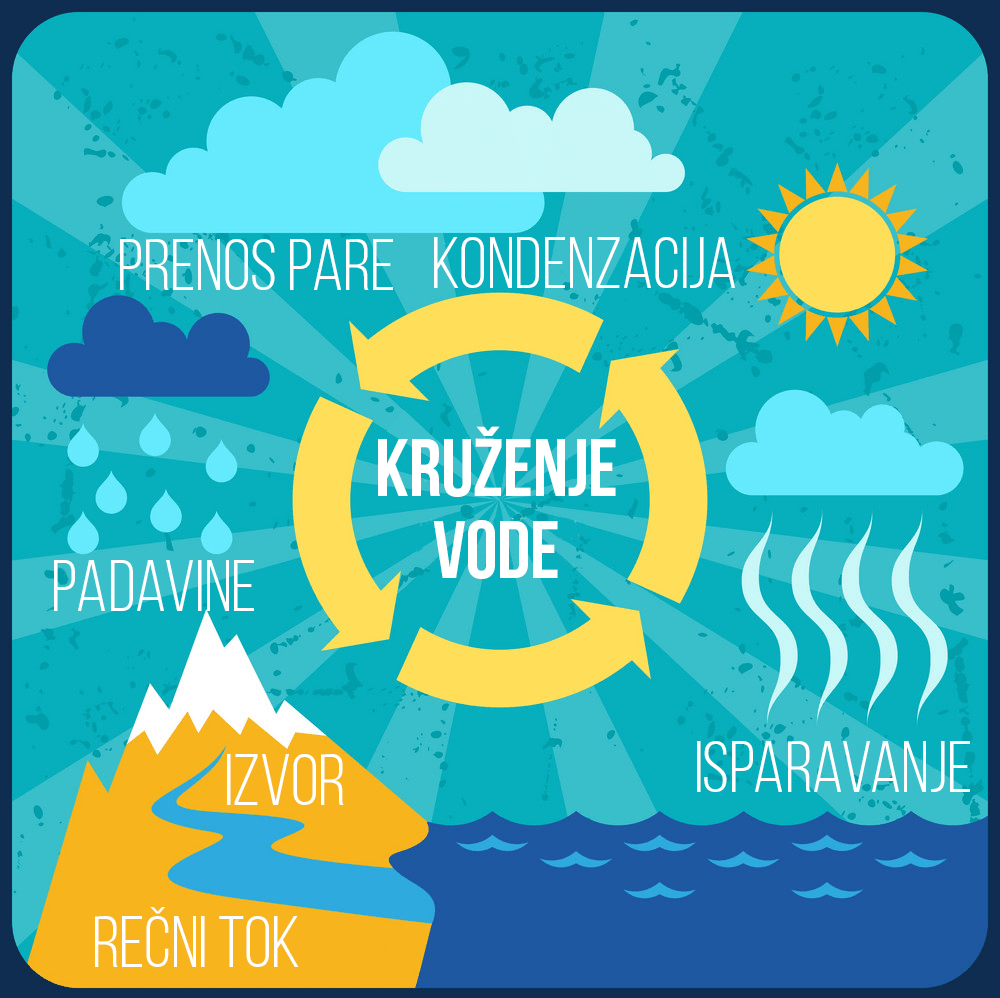 ОШ "Краљ Петар II Карађорђевић" Дупало Мирјана   3. разред
ЗАДАТАК
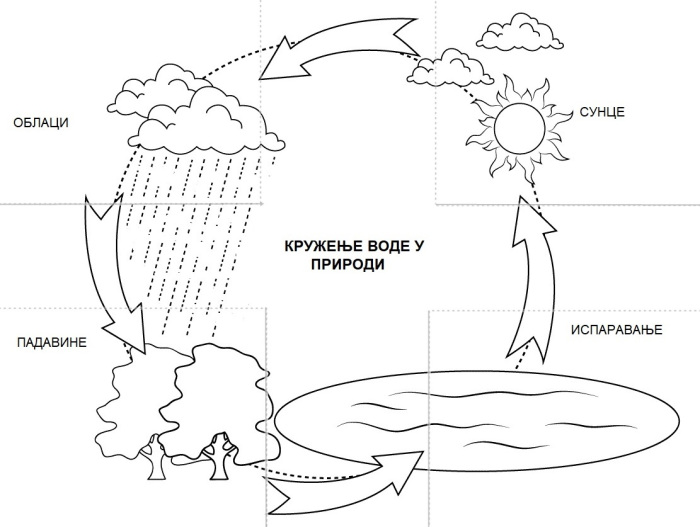 Прецртај слику на бели папир. 
Затим прати упутство на следећем слајду.
ОШ "Краљ Петар II Карађорђевић" Дупало Мирјана   3. разред
ЗАДАТАК
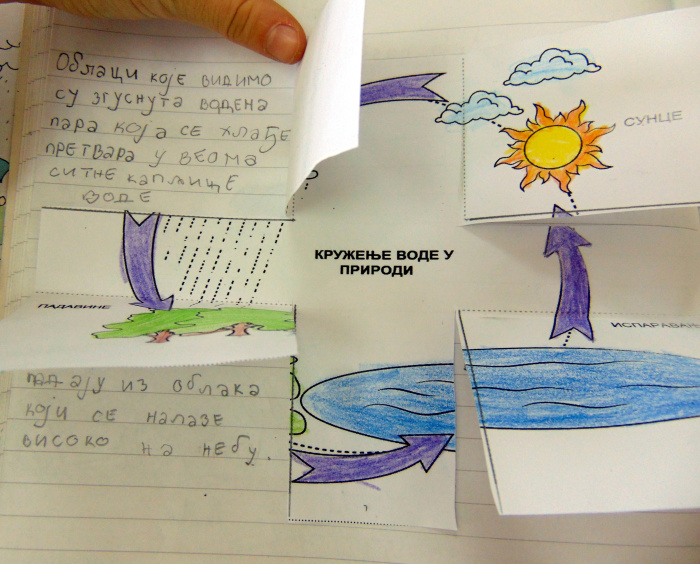 Исеци папир као на датој слици.
Залепи папир у свеску. 
Испод сваког запиши објашњење. (Као  на слици.)
ОШ "Краљ Петар II Карађорђевић" Дупало Мирјана   3. разред
ИЗВОР МАТЕРИЈАЛА И ИДЕЈА
Испеци па реци деци

Слике са интернета
ОШ "Краљ Петар II Карађорђевић" Дупало Мирјана   3. разред